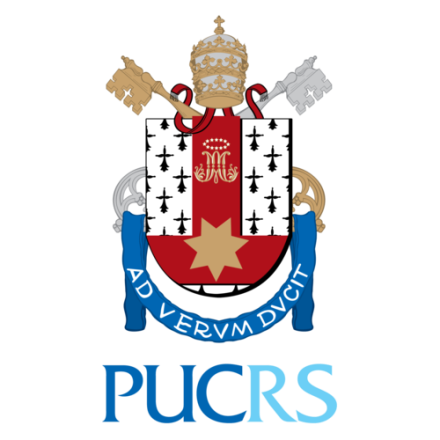 Pontifícia Universidade Católica do Rio Grande do Sul Escola Politécnica
LABORG
Prof. Ney Calazans
Última alteração: 28/11/2021
Baseado em materiais originais dos Profs. Fernando Moraes, Ney Calazans e Rafael Garibotti
AULA SOBRE
SIMULAÇÃO E PROTOTIPAÇÃO DE PROCESSADORES COM SAÍDA
INTRODUÇÃO
Neste trabalho, deve-se simular e prototipar um processador na plataforma Digilent Nexys A7, empregando o esquema que provê saída de dados pelo processador

Disponibiliza-se uma organização funcional simulável e prototipável de um sistema composto por um processador e memórias de instruções e de dados
O sistema é baseado na arquitetura MIPS-S, um subconjunto da arquitetura MIPS 2000. Esta arquitetura e uma organização para a mesma estão descritas em material disponível na homepage da disciplina
3
INTRODUÇÃO
Abaixo mostra-se o diagrama de blocos do sistema MIPS-S+memórias (aqui o processador é denominado MIPSmulti_withBRAMs
Após conseguir simular este sistema, deve-se prototipá-lo
4
VHDL PARCIAL DO TOP
5
PROGRAMA SOMA_VET EM ASSEMBLY
.data
V3:	.word	0x0       0x0  0x0 0x0  0x0   0x0   0x0  0x0  0x0 0x0  0x0 
V1:	.word	0x1000011 0xff 0x3 0x14 0x878 0x31  0x62 0x10 0x5 0x16 0xAB000002
V2:	.word	0x2000002 0xf4 0x3 0x14 0x878 0x31  0x62 0x10 0x5 0x16 0x21000020
size:	.word	11

.text				# Add what follows to the text segment of the program
.globl	main		          # Declare the label main to be a global one

main:
	la	$t0,V1		# generate pointer to V1 source vector
	la	$t1,V2		# generate pointer to V2 source vector
	la	$t2,V3		# generate pointer to V3 destination vector
	la	$t3,size		# get address of size
	lw	$t3,0($t3)	# register $t1 contains the size of the array

loop:
	blez	$t3,end		# if size is/becomes 0, end of processing
	lw	$t4,0($t0)
	lw	$t5,0($t1)
	addu	$t4,$t4,$t5 
	sw	$t4,0($t2)	# update V3 vector element in memory
	addiu	$t0,$t0,4		# advance pointers
	addiu	$t1,$t1,4	
	addiu	$t2,$t2,4	
	addiu	$t3,$t3,-1	# decrement elements to process counter
	j	loop		# execute the loop another time

	# now, stop
end:	j	end
6
SIMULANDO COM O MARS
Área de dados antes e depois da soma
V3 começa com todos seus elementos em 0
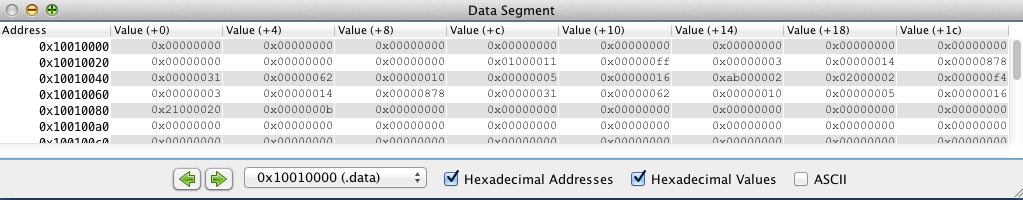 Resultado da soma dos vetores V1 e V2 em V3
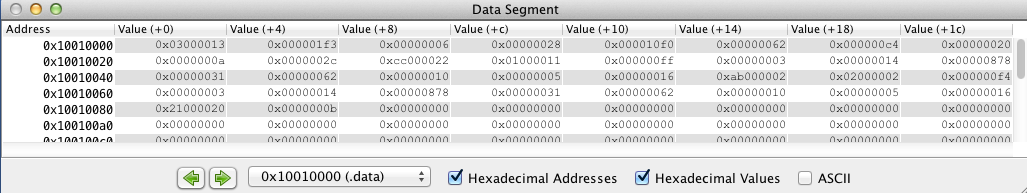 7
GERANDO UM DUMP DE MEMÓRIA (PROG)
No MARS: File → Dump Memory → arquivo prog.txt
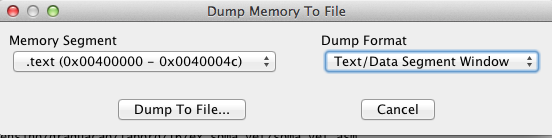 Address    Code        Basic                     Source

0x00400000  0x3c011001  lui $1,0x00001001     10   	la	$t0,V1
0x00400004  0x3428002c  ori $8,$1,0x0000002c       
0x00400008  0x3c011001  lui $1,0x00001001     11   	la	$t1,V2	
0x0040000c  0x34290058  ori $9,$1,0x00000058       
0x00400010  0x3c011001  lui $1,0x00001001     12   	la	$t2,V3
0x00400014  0x342a0000  ori $10,$1,0x00000000      

…
0x0040004c  0x08100013  j 0x0040004c          30   end:	j end
8
GERANDO UM DUMP DE MEMÓRIA (DATA)
No MARS: File → Dump Memory → arquivo data.txt
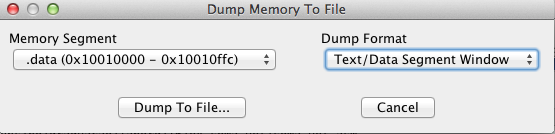 0x10010000 0x00000000 0x00000000 0x00000000 0x00000000 0x00000000 0x00000000 0x00000000 0x00000000 

0x10010020 0x00000000 0x00000000 0x00000000 0x01000011 0x000000ff 0x00000003 0x00000014 0x00000878 

0x10010040 0x00000031 0x00000062 0x00000010 0x00000005 0x00000016 0xab000002 0x02000002 0x000000f4 

0x10010060 0x00000003 0x00000014 0x00000878 0x00000031 0x00000062 0x00000010 0x00000005 0x00000016 
………. e continua ……………
9
MEMÓRIAS NO FPGA – INSTRUÇÕES
Blocos de 16Kbits. Para as instruções temos 512x32 (2Kbytes).
Limitação: programa com no máximo 512 instruções
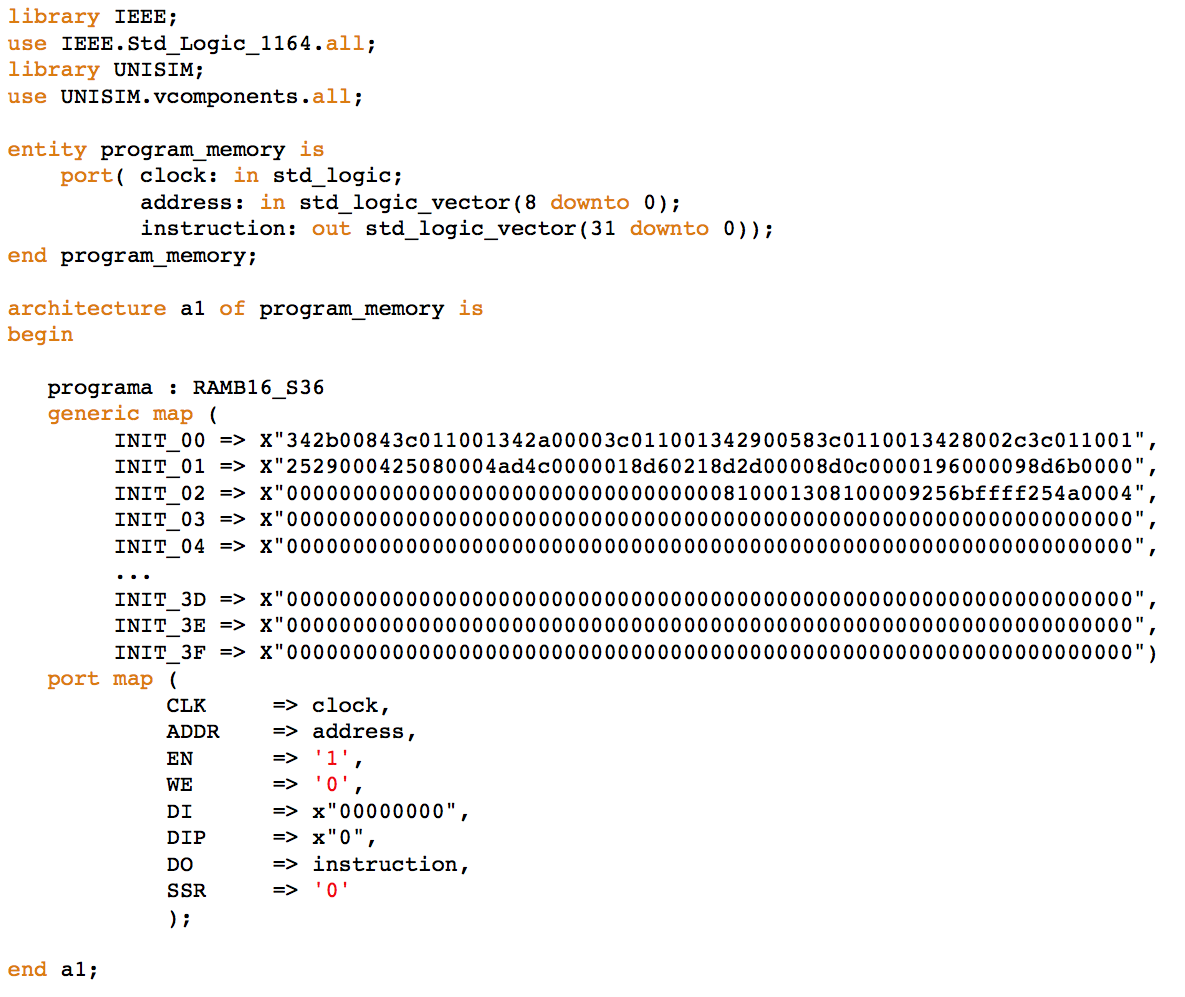 Interface com o processador
Endereço: 9 bits (512 palavras)
Instrução: só leitura, 32 bits
Primeira Instrução do Programa.
Inicialização dos 16Kbits através de 64 (0x3F) vetores com strings de 256 bits (64 dígitos hexa)
Sempre habilitada para leitura (en=1).
Nunca é escrita (we=0).
Configurada desta forma como uma ROM.
10
MEMÓRIAS NO FPGA – DADOS
4 blocos de 16Kbits (8kbytes)

Memória entrelaçada - Cada bloco contém 8 bits de uma  palavra de 32 bits (memória entrelaçada)

Exemplo de conteúdo armazenado na memória de dados




A inicialização da memória com este conteúdo é (lembrem-se que o simulador e o Hw trabalham com endereçamento “little-endian”. Logo, mem 0 tem os bytes menos significativos de cada conjunto de 32 bits)
Endereço       Conteúdo
0x1001000      00 00 00 00
0x1001004      10 00 00 AA
0x1001008      20 00 BB 00
0x100100C      30 CC 00 00
mem 0:  INIT_00 => X"00....0000AA00",
mem 1:  INIT_00 => X"00....00BB0000",
mem 2:  INIT_00 => X"00....CC000000",
mem 3:  INIT_00 => X"00....30201000",
11
MEMÓRIAS NO FPGA – DADOS
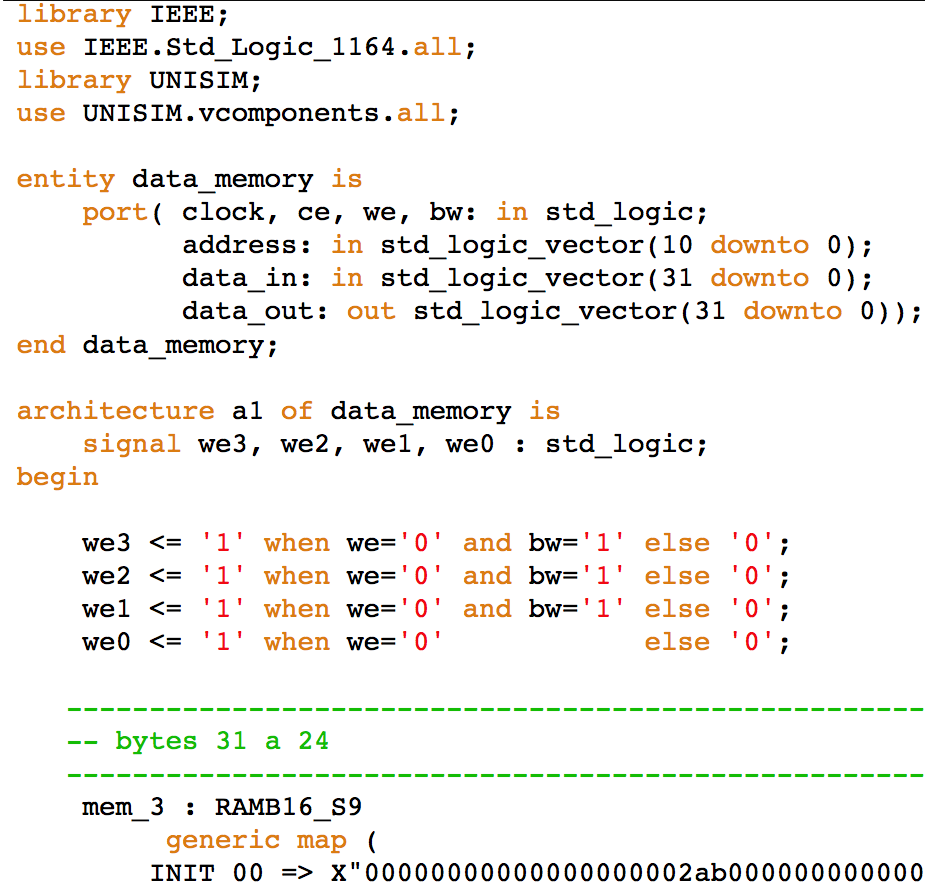 Interface com o processador
Endereço: 11 bits (211=2048)
Dados: data_in e data_out, 32 bits
bw controla escrita de byte (‘0’ em sb)
BRAM PARA OS BITS 31 a 24
12
MEMÓRIAS NO FPGA – DADOS
Exemplo de configuração da BRAM com os bytes menos significativos de cada palavra (inst/dados)
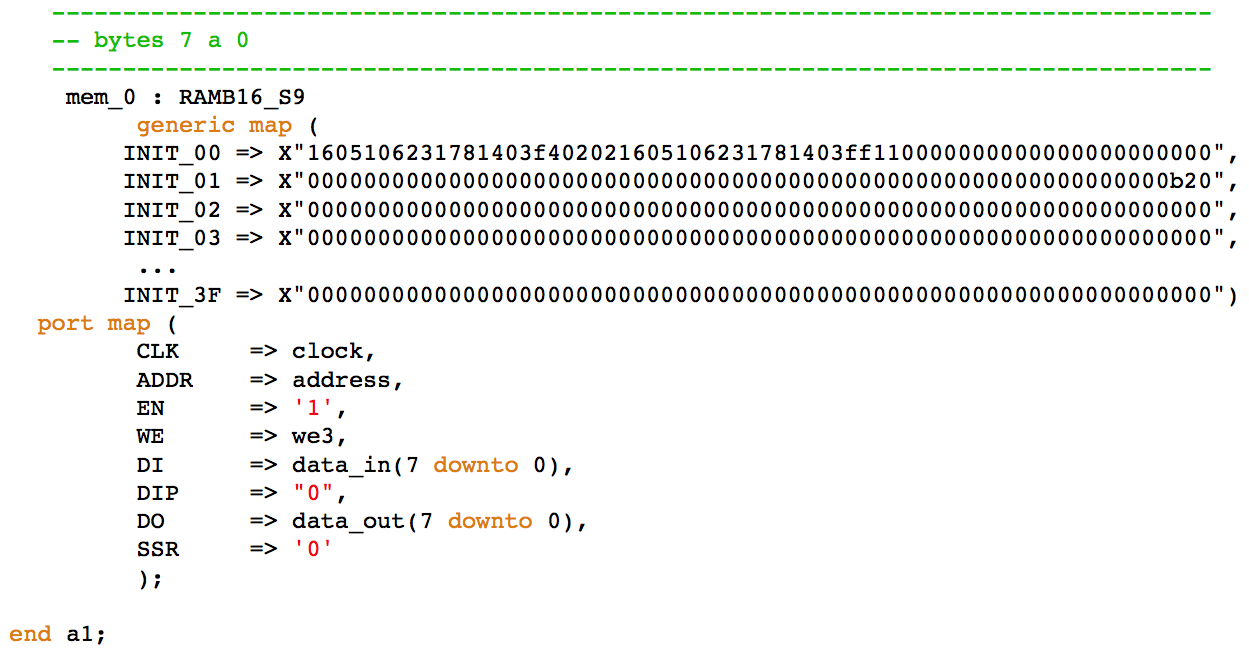 13
COMO GERAR O VHDL DESTAS MEMÓRIAS?
Usando o programa le_mars (código fonte/objeto fornecidos)

Executando le_mars

**************************************************************************
*    PROGRAMA QUE LE DOIS ARQUIVOS: instruções e dados. uso:             *
*            ./le_mars <arquivo programa> <arquivo dados> [d]            *
*    [d] pode ser qualquer caracter, sendo opcional, indica debug        *
*    Please report all bugs to {fernando.moraes,ney.calazans}@pucrs.br   * **************************************************************************

Executando: ./le_mars prog.txt data.txt

---------------------- PROCESSING INSTRUCTIONS
---------------------- PROCESSING DATA
---------------------- GENERATING VHDL FILE  memory.vhd

Arquivo memory.vhd gerado
14
SIMULANDO O PROCESSADOR
Criar um projeto no ISE com 3 arquivos
memory.vhd (gerado pelo programa le_mars a partir dos segmentos de texto e dados do MARS contendo o código objeto e dados de entrada do programa soma_vet)
MIPS_S_withBRAMS.vhd
mips_sem_perif_tb.vhd

Simular por 6 ms  (microsegundos)
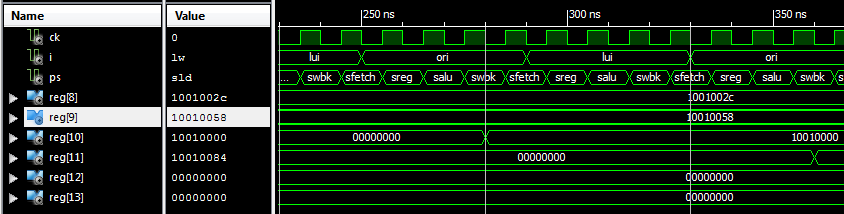 15
VISÃO MACRO DA SIMULAÇÃO
Percebe-se 11 escritas na memória de dados (resultados das somas)
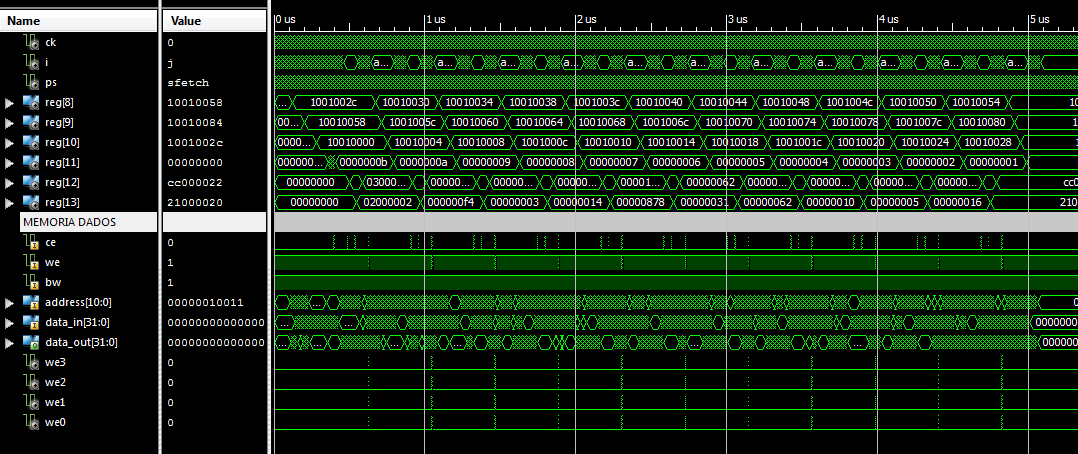 16
UMA ESCRITA NA MEMÓRIA
Instrução de escrita (SW), leva 4 ciclos (busca/busca operandos/cálc end./escrita mem)

Escrita do valor 0x2c (reg(12)=$t4) a partir do endereço 0x009 das BRAMs
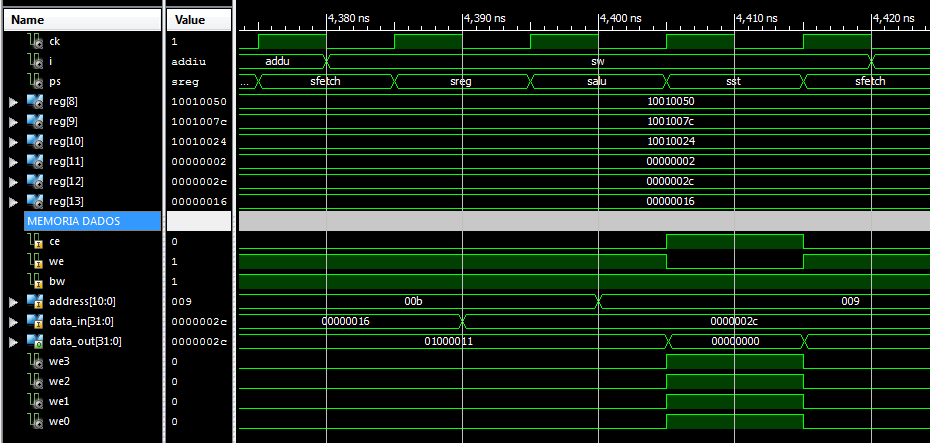 17
MATERIAL DE APOIO
.

├── MARS
 │   ├── le_mars.c     	-- fonte do gerador do memory.vhd
 │   └── soma_vet.asm	-- exemplo ASM para o soma_vet
├── VHDL
 │   ├── MIPS_S_withBRAMS.vhd  	-- descrição VHDL do processador
 │   ├── dspl_drv_NexysA7.vhd		-- driver para o display
 │   ├── mips_com_perif_tb.vhd		-- test_bench COM periférico
 │   ├── mips_sem_perif_tb.vhd		-- test_bench SEM periférico
 │   └── CPU_tb_behav.wcfg		-- arquivo com uma estrutura de forma de onda 
└── docs
     ├── Arq_MIPS_Multiciclo_Spec.pdf
     └── laborg_parte6_Simulacao_MIPS_S_withBRAMs_e_Exercicios.pdf
18
RESUMINDO O PROCESSO
Simular/validar no MARS um programa escrito em linguagem de montagem.

No exemplo, o soma_vet.asm

Fazer os dumps de memória

prog.txt

data.txt

Gerar o memory.vhd através do programa le_mars

Simular projeto contendo os arquivos fonte

memory.vhd

MIPS_S_withBRAMS.vhd

mips_sem_perif_tb.vhd
19
TRABALHO
PROJETO 1
Simular o exemplo soma de vetores para dominar o ambiente de simulação do processador MIPS_S com memórias do tipo BRAM

memory.vhd

MIPS_S_withBRAMS.vhd

mips_sem_perif_tb.vhd

No material de apoio, há ponteiros para o documento de referência
laborg_parte6_Simulacao_MIPS_S_withBRAMs_e_Exercicios
21
PROJETO 2
Escrever um software contador de segundos que conte de 000,0s a 999,9s (com precisão de décimos de segundos) e em seguida pare. Para tanto:

Implemente um rotina que conte exatamente 1 décimo de segundo - basta fazer um laço que execute cerca de 5 milhões de instruções do MIPS, supondo que o clock do processador é de 50MHz.

O algoritmo do programa é simples e pode ser resumido em quatro passos

Zerar quatro registradores do MIPS (digamos $s0, $s1, $s2 e $s3)

Escrever na saída os 4 valores, correspondendo a décimos, unidades, dezenas e centenas de segundos. Se todos estes valores forem simultaneamente 9, parar.

Chamar uma função que espera exatamente 1 décimo de seg

Incrementar contagem e ir para passo 2
22
PROJETO 2
Validar este programa no MARS

OBS:  usem um laço com valor de contagem menor para validar

Sugestão para a área de dados (endereços de entrada e saída)

out_dec_s:   .word  0x10008000
out_un:      .word  0x10008001
out_dz:      .word  0x10008002
out_ct:      .word  0x10008003

Como escrever nesta área de dados

la $t0, out_dec_s # obtém endereço de reg periférico décimos
lw $t0, 0($t0)
sb $s0, 0($t0)    # escreve valor de contagem ($s0) no periférico
23
[Speaker Notes: lw Loads a word from a location in memory to a register. Address in memory must be word-aligned.
lb Loads a byte from a location in memory to a register. Sign extends this result in the register.
lbu Loads a byte (unsigned) from a location in memory to a register. Zero extends the result in the register.
sw Store a word from a register to a location in memory. Address in memory must be word-aligned.
sb Store the least significant byte of a register to a location in memory.]
PROJETO 2
Simulação no MARS

Estado parcial da simulação (0/0/5/2)






Final da contagem:  09 / 09 / 09/ 09
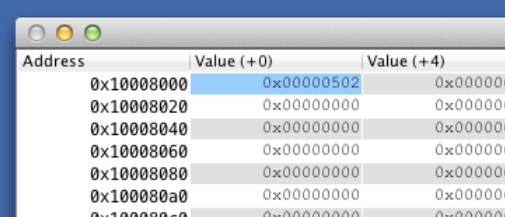 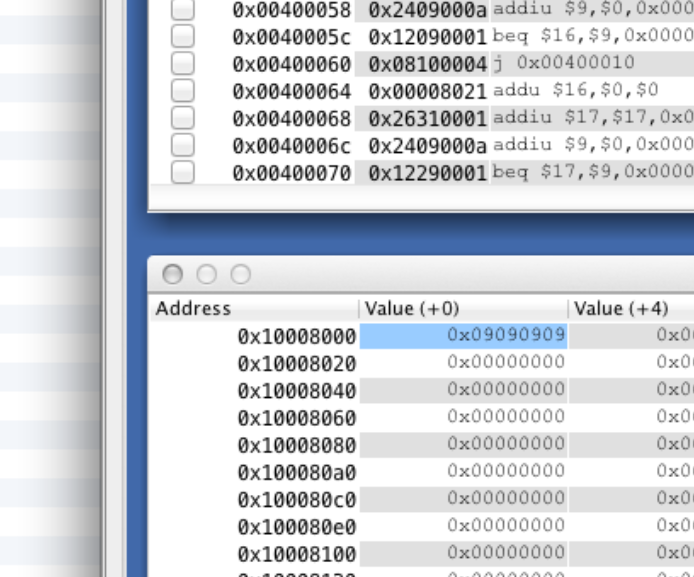 24
PROJETO 3
Acrescentar hardware ao MIPS_S_withBRAMs, um conjunto de 4 registradores de 4 bits para armazenar o valor  de contagem de segundos.  Como realizar isto?

Os 4 registradores de saída estarão mapeados nos endereços do início da área apontada pelo registrador $gp do MIPS (que no MARS possui valor inicial 0x10008000)

Note que os registradores externos devem ser síncronos em relação ao processador (ou seja, usam os mesmos sinais de clock e reset que este)

Produza um processo de decodificação individual para cada um dos quatro registradores, baseado nos sinais ce, rw e addressCPU gerados pelo processador

Após criar os registradores, ligue cada um destes a um dos displays da placa Nexys2, através do driver de display já usado em outras ocasiões
25
PROJETO 3
Exemplo de nível mais alto de hierarquia do protótipo os pinos correspondem aos limites do FPGA
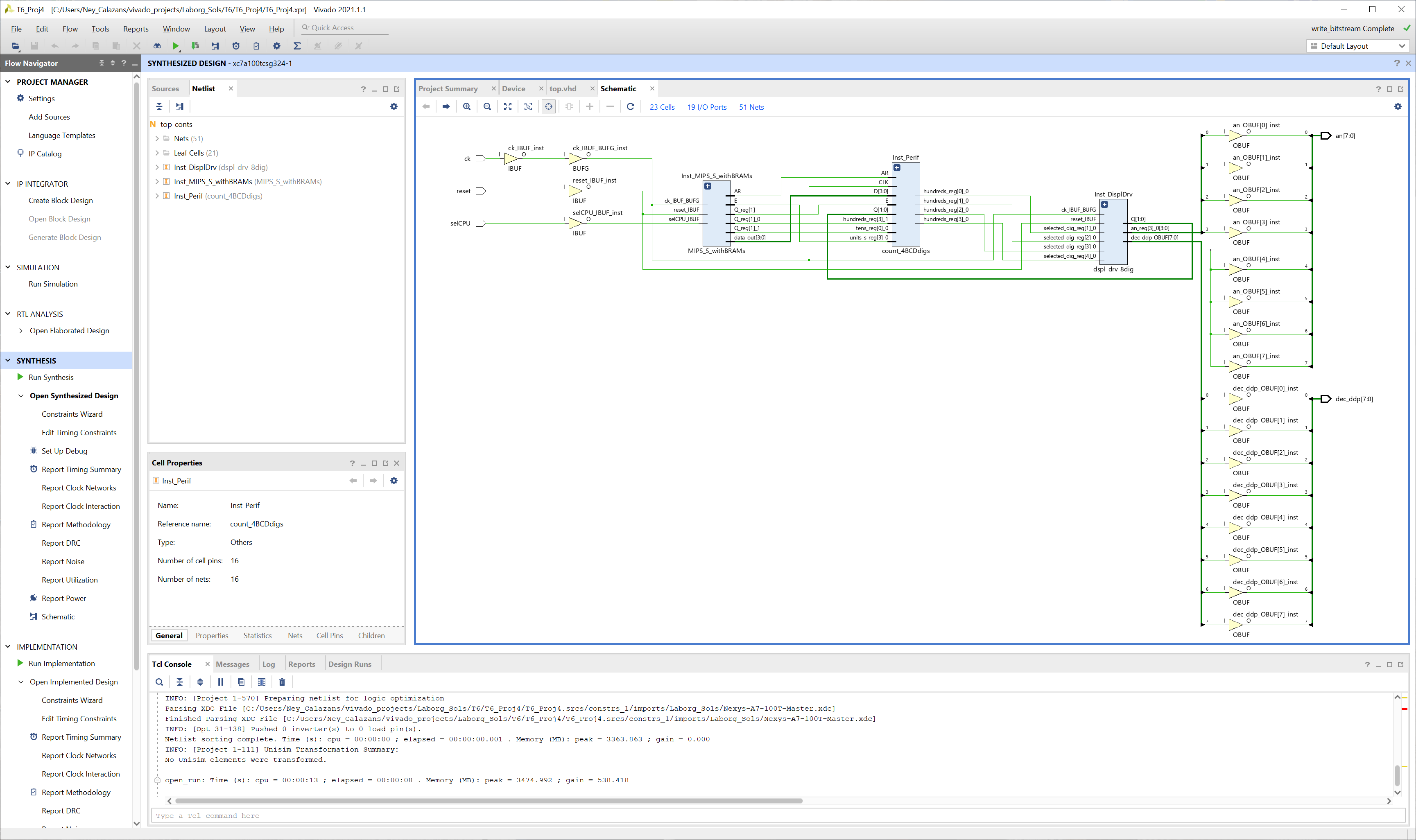 Notem os três módulos do top
Instância da MIPS_S_withBRAMs
Instância do Periférico
Instância do Driver do Display 
Os sinais fazem pouco sentido, pois devido aos processos de otimização da ferramenta de síntese, partes de alguns módulos foram movidos para outros. Por exemplo
as saídas Q_reg não existem na interface da MIPS_S_withBRAMs, bem como o sinal AR(?)
26
PROJETO 3
Simular a aplicação, visualizando nos 4 registradores de contagem o valor do contador

6 Arquivos VHDL para a simulação

memory.vhd: programa contador

dspl_drv_nexys.vhd: driver que aciona os displays (fornecido)

periferico.vhd

MIPS_S_withBRAMS.vhd

top_conts.vhd:   contendo o periférico e o processador

mips_com_perif_tb.vhd (fornecido)
27
SIMULAÇÃO INICIAL
Visualizar registradores reg[8], reg[9], reg[16]-reg[19] ($s0-$s3)

No periférico, visualizar os registradores
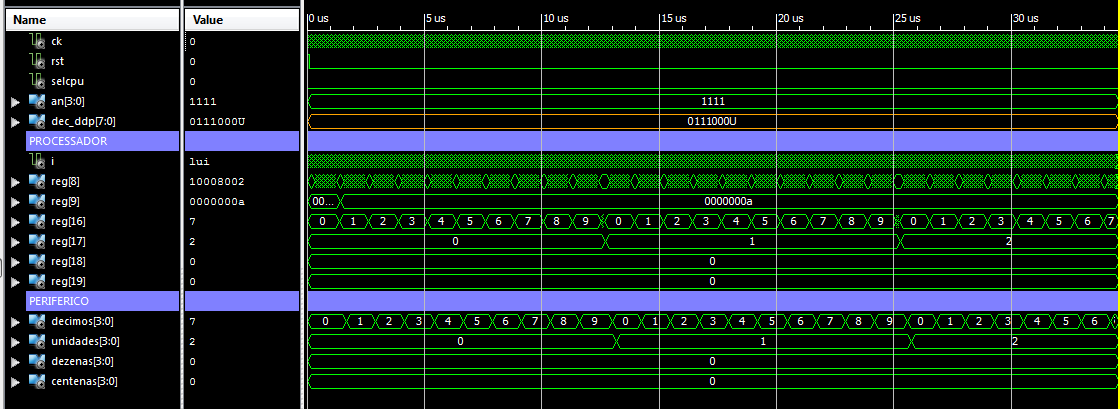 28
CONTANDO O TEMPO DE SIMULAÇÃO
Medir o tempo para 1 décimo de segundo

No meu código foi 1240 ns (varia de acordo com a forma como o programa é escrito)

Multiplicando 1240ns * 10000 = 0,0124 = 12,4 ms
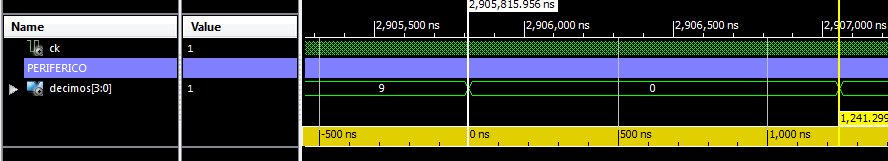 29
SIMULANDO AGORA POR 13ms
Visualizar os registradores reg[8] ($t0), reg[9]($t1), reg[16]-reg[19] ($s0-$s3)

run 13 ms  (milissegundos)
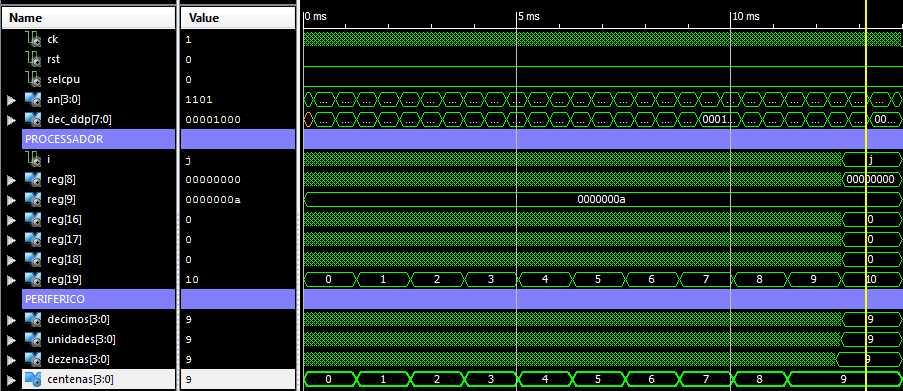 30
ROTINA DO TEMPO
Chamada por jal

Inicializa $t0 com 2, e decrementa até chegar a zero

Volta com jr $ra
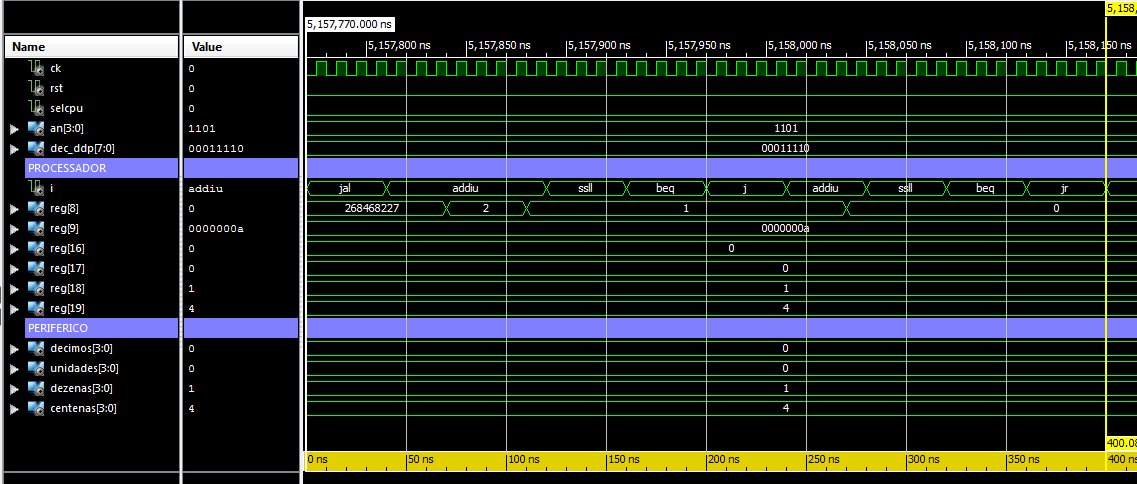 31
PROJETO 4
Prototipar o sistema completo

Não esquecer de dar a devida atenção à definição da interface do FPGA com o mundo externo, através da especificação do arquivo de restrições (.xdc)

Não esquecer ao prototipar o sistema  de garantir que as memórias de instruções e dados são carregadas desde o início da execução com as informações necessárias para executar o programa que produz o contador de segundos

Modificar o valor de controle da contagem para precisão de décimo de segundo
32
RESUMO DO TRABALHO T6
O Trabalho T6 consiste em um arquivo compactado (.zip) contendo


Um relatório em PDF descrevendo a estrutura de hardware adicionada,bem como do programa executado no protótipo				(2 pontos)

Código assembly da aplicação, comentado					(2 pontos)

Diretório com os 6 VHDLs, o arquivo .xdc (pinagem) e o arquivo .bit	(3 pontos)

O projeto Vivado completo do protótipo gerado				(3 pontos)

DEVE-SE mostrar a operação do projeto na plataforma de prototipação ao professor em alguma ocasião, ou enviar um vídeo onde a operação é demonstrada
33